LOGO
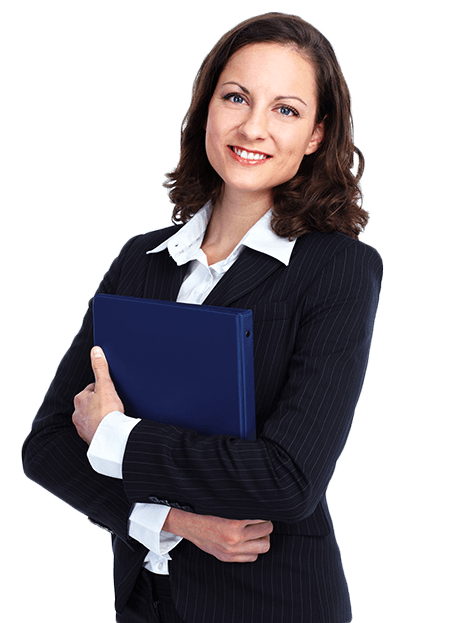 第十四章 整式的乘法与因式分解
14.3.2-1 公式法（平方差）
人教版  数学（初中）  （八年级 上）
Please Enter Your Detailed Text Here, The Content Should Be Concise And Clear, Concise And Concise Do Not Need Too Much Text
主讲人：PPT818
时间：20XX
前 言
学习目标
1、理解平方差公式的特点。
2、能熟练地运用平方差公式分解因式。
3、会用提公因式、平方差公式分解因式。
重点难点
重点：会用提公因式、平方差公式分解因式。
难点：灵活运用平方差公式分解因式解决实际问题。
思考探究
多项式有a2 - b2什么特点？你能将它分解因式吗？
a2 - b2 是两个数的平方差形式。
因式分解
(a+b)(a-b)
a2 - b2
整式分解
两个数的平方差，等于这两个数的和与这两个数的差的积。
分解因式
对照平方差公式将下面多项式分解因式
4x²-9      (2)(x+p)²-(x+q)²
【解题关键】将多项式构建成两个数的平方差形式，再通过a2 - b2=（a+b)(a-b)分解因式。
(2x+3)(2x-3)
1)4x²-9=
(2x)²-3²=
a2 - b2
=(a+b)(a-b)
2)(x+p)²-(x+q)²=
(x+x+p+q)(x+p-x-q)
= (2x+p+q)(p-q)
将这两部分看做一个整体
探究
【解题关键】将多项式构建成两个数的平方差形式，再通过a2 - b2=（a+b)(a-b)分解因式。
你觉得这个结果是否正确？
= ab(a+1) (a-1)
【注意】分解因式，必须进行到每一个多项式因式都不能再分解为止。
探究
对照平方差公式将下面多项式分解因式
（5）36²-35²       （6）92×88
【解题关键】将多项式构建成两个数的平方差形式，再通过a2 - b2=（a+b)(a-b)分解因式。
36²-35²
=(36+35)(36-35)
=71
92×88
=(90+2)(90-2)
=90²-4
=8100-4
=8096
利用平方差公式分解因式的注意事项
1.将多项式构建成两个数的平方差形式，再通过a2 - b2=（a+b)(a-b)分解因式。当系数是分数或小数时，要正确化为两数的平方差.
2. 字母a,b可以是数、单项式或多项式。
3.分解因式，必须进行到每一个多项式因式都不能再分解为止。
4.在因式分解时，若多项式中有公因式，应先提取公因式，再考虑运用平方差公式分解因式。
课堂热身
±3x
基础巩固
可以
不可以
它不满足平方差公式的特点
不可以
它不满足平方差公式的特点
可以
课堂测试
(a-b)(a-2)(a+2)
【解析】
 a2(a-b)-4(a-b)
=(a-b)(a2-4)
=(a-b)(a-2)(a+2)，
故答案为：(a-b)(a-2)(a+2)．
课堂测试
2．分解因式：a2﹣1+b2﹣2ab＝_____．
(a﹣b+1)(a﹣b﹣1)
【详解】
解：a2﹣1+b2﹣2ab
＝(a2+b2﹣2ab)﹣1
＝(a﹣b)2﹣1
＝(a﹣b+1)(a﹣b﹣1)．
故答案为：(a﹣b+1)(a﹣b﹣1)．
课堂测试
3．分解因式：4ax2-ay2=________________.
a(2x+y)(2x-y)
【详解】
4ax2-ay2 
=a(4x2-y2)=a(2x+y)(2x-y)，故答案为：a(2x+y)(2x-y)．
探索提高
4.已知x+y =7, x-y=5,求代数式x2-y2-2y+2x的值.
x2-y2-2y+2x
=(x+y)(x-y)+2(x-y)
=(x-y)[(x+y)+2]
=(x-y)(x+y+2)
=5(7+2)
=45
LOGO
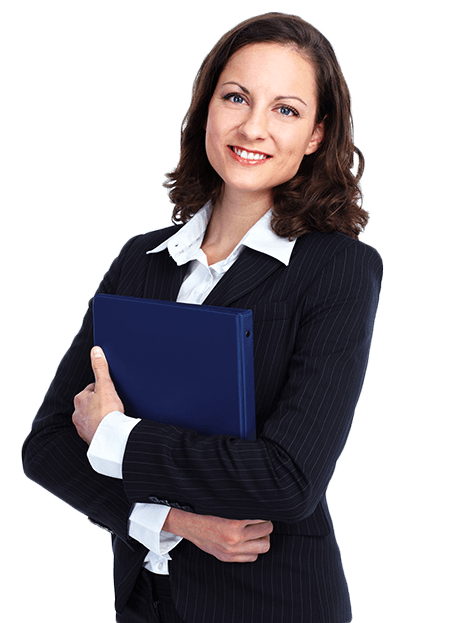 第十四章 整式的乘法与因式分解
感谢各位的仔细聆听
人教版  数学（初中）  （八年级 上）
Please Enter Your Detailed Text Here, The Content Should Be Concise And Clear, Concise And Concise Do Not Need Too Much Text
主讲人：PPT818
时间：20XX